Reflecting on the Past, Celebrating the Present, Shaping our future together. 
2023 Conference
The A, B, Cs of the PPA and ECAR
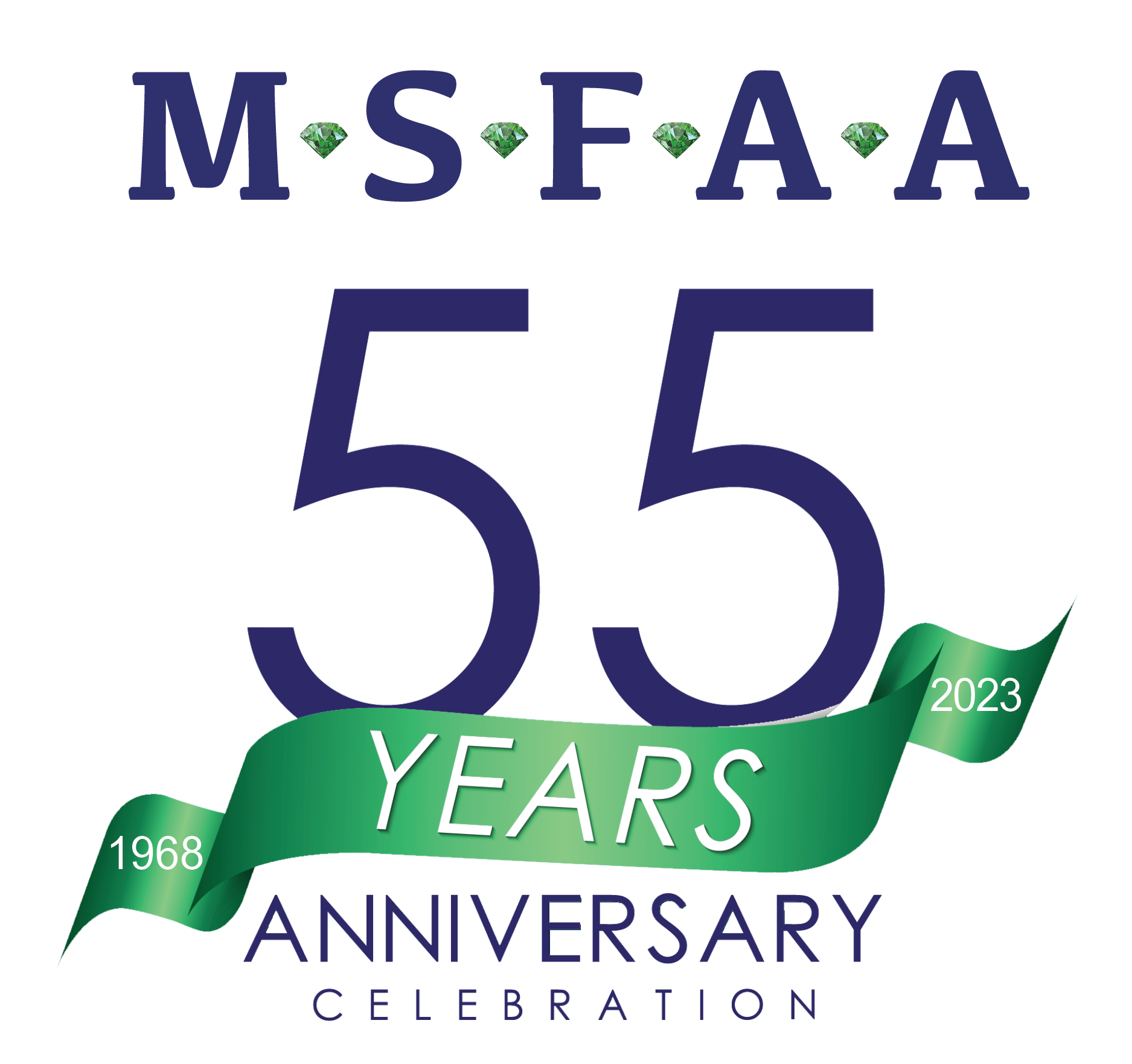 Presented by: 

Becca Murphy, Kalamazoo College

Stephanie Bogard Trapp, Lansing Community College
The Basics
The Electronic Application (E-App) 

• The Application for Approval to Participate in the Federal Student Financial Aid Programs 

• Located at eligcert.ed.gov 

• Used to apply for recertification 

• Used to report all types of changes regarding school eligibility, including change of officials, additional locations, and educational program updates
The Basics
The Program Participation Agreement (PPA) 

• It is required for certified/participating schools 

• A contract between the school and ED which outlines the requirements that the school is required to follow 

• Signed by the school, owners where applicable, and ED 

• Effective when signed by ED; void as of the new PPA date 

• Kept on file by the school, along with a copy of the most recent Eligibility and Certification Approval Report
The Basics
The Eligibility and Certification Approval Report (ECAR) 

• A snapshot of the school’s participation, programs, location, officials, etc. 

• A current copy of the ECAR must be kept on file by the school
Types of Certifications for Participation
FULL CERTIFICATION 
• Up to 6 years 
• Self-certification options 

PROVISIONAL CERTIFICATION 
• 1 to 3 years 
• Conditional provisions
Updating the Application
• Change to the name of the school 

• Change of address for main or additional location 

• Closure of a previously approved location 

• Change from/to clock-hours or credit-hours 

• Decrease in the level of educational programs 

• Change of educational program name, CIP Code, or credential level 

• Discontinuation of educational program for 12 months
Updating Application
• Change to reported President 

• Change to reported Chief Financial Officer 

• Change to reported Financial Aid Director 

• New person/entity acquires 25% or greater ownership without a change in control 

• Change in members of Board of Directors
Updating Application
• Change of third-party servicer 

• New or significantly modified contract with a third-party servicer 

• Termination of a contract with a third-party servicer 

• Third-party servicer under contract goes out of business or files bankruptcy
Change in Accrediting Agency
• Must notify FSA in writing of its intent to change its primary accrediting agency or add a new accrediting agency
 
• Must complete notification process and receive ED approval before submitting application to new accrediting agency 

• Must submit update on E-App by updating “primary accreditor” indicator after new accreditation has been secured
Change in Ownership or Structure
• Any change at any level in the ownership of the institution must be reported and approved 

• If acquiring an institution, or location of an institution, under different ownership, the ownership change of that institution or location must be reported and approved 

• You can request a pre-acquisition review in advance of the change 

• To continue eligibility during transition, a “materially complete application” must be received no later than 10 business days after the day the change in ownership occurs
New Location
• If 50% or more of an educational program is offered at a new location, the school must receive both the required state/foreign government approval and the accrediting agency approval, and report the location to ED 

• In some cases, the school must receive ED’s approval before disbursing Title IV funds to enrolled students, and in some cases, approval isn’t required for disbursement
New Location
School must receive approval before disbursing Title IV funds if the school is: 

• Provisionally certified 

• On heightened cash monitoring or reimbursement 

• Acquiring the assets of another school 

• Subject to a loss of eligibility due to cohort default rates, or

• Required by ED to receive approval before disbursing Title IV funds
New Location
To streamline the application review process, schools should consult with their School Participation Division if: 

• Location was a facility of another school that has since closed 

• School is providing a teach-out of a closing school at the closing school’s location 

• Location is changing affiliation (is currently an approved school, or an approved location of another school)
New Location
If not required to wait for approval, the school may disburse Title IV funds to enrolled students after submitting the E-App and all required documentation.

ED will review applications for all reported locations to:
     •  Ensure location meets eligibility requirements 
        •  Evaluate the school’s administrative and financial capability 
             (if location approval is required)

If approved, school may disburse/continue to disburse funds after receiving approval letter 

If not approved, school is liable for disbursements made
New Location
NEW LOCATIONS ELIGIBILITY REQUIREMENTS 

• Location information on accrediting agency and state approval documents matches reported location details 

• Address is a physical location where students attend class in-person 

• Federal School Code and/or Direct Loan Code for the location has been determined
New Educational Programs
ECAR lists the eligible credential levels 

ECAR lists the eligible programs approved by ED 
	Only programs that are required to be reported, or those 	voluntarily reported, will appear on the ECAR

The school must submit an E-App reporting new educational program(s) and obtain approval before disbursing funds if the school is: 
	• Provisionally certified 
	• On heightened cash monitoring or reimbursement 	
	• Required by ED to receive approval before disbursing Title IV 	    funds
New Educational Programs
The school must submit an E-App reporting the new educational program(s) and obtain approval before disbursing funds if the program is: 

• A short-term program that does not admit as regular students only persons who have completed the equivalent of an associate degree 

• Measured by direct assessment and is the first such program offered at that level 

• A Comprehensive Transition and Postsecondary (CTP) Program for students with intellectual disabilities
New Educational Program
The school must submit an E-App reporting the new educational program(s), but is not required to wait for approval before disbursing funds if the program is: 

• Required to prepare a student for “gainful employment in a recognized occupation” and the school is not otherwise required to receive approval for the program 

• A second or subsequent direct assessment program at a credential level
New Educational Program
If the school/program does not meet the criteria for required reporting, schools may make a self-determination of eligibility for new educational program(s), and then disburse funds to students without obtaining ED approval 

• School must receive state and accrediting agency approvals, and confirm the program meets any other requirements 

• Schools may report programs for which they have made a self-determination
New Educational Program
ED will review applications for all reported educational programs to: 

• Ensure reported programs meet eligibility requirements 

• Evaluate the school’s administrative and financial capability (if program approval is required) 

• If approved, these programs will be added to the ECAR as an eligible program and the school may disburse/continue to disburse funds after receiving their approval letter 

• If not approved, school is liable for disbursements made
New Educational Program
NEW EDUCATIONAL PROGRAMS ELIGIBILITY REQUIREMENTS

• Program information on accrediting agency and state approval documents matches reported program details 

• Classification of Instructional Programs (CIP) Code from 2020 CIP list is consistent with name of program 

• Standard Occupational Classification (SOC) Code, from U.S. Bureau of Labor Statistics, associated with CIP code, where required 

• Meets minimum weeks and clock or credit hours for credential level
New Educational Program
NEW EDUCATIONAL PROGRAMS ELIGIBILITY REQUIREMENTS
 
• Does not exceed either 150% of the minimum number of clock-hours established by the state for training in the occupation for which the program prepares students; or the minimum clock hours established by an adjacent state 

• If measuring in credit hours, meets requirements to offer program in credit hours, or credit hours are converted from clock hours based on hours of instruction 

• Meets requirements if Direct Assessment Program
 
• Meets requirements if Comprehensive Transition and Postsecondary (CTP) Program
The Process
• Complete the E-App 

• Submit Supporting Documentation 

• Receive Response
The Process
School must submit to ED: 

• Accrediting agency and state/foreign government authorization approvals for changes or additions 

• Any documentation required in Section M 

• Section L of the E-App containing wet signature of the appropriate school official 

• Documents are submitted via the Document Center on the Common Origination and Disbursement (COD) website
The Process
After your application has been reviewed and approved, you will receive an email directing you to review, and save a copy of: 

• the acknowledgement or approval letter 

• the updated ECAR
Recertification
All participating schools must go through recertification 

• Recertification is completed prior to the PPA expiration date 

• The PPA expiration date is identified at the top of the first page of the PPA as the “Approval Expiration Date”

• The Recertification E-App should be submitted by the “Reapplication Date” 

• The Reapplication Date is located at the top of the first page of the PPA, immediately below the “Approval Expiration Date”

 • The Reapplication Date, or E-App due date, is three months before the PPA expiration date
Recertification
If a complete application is submitted before the Reapplication Date, the PPA will automatically be extended month-to-month until the review of your application is completed by an Eligibility Analyst

To apply for recertification, access eligcert.ed.gov and select the E-App hyperlink to navigate to the E-App
Recertification
PREPARATION BEFORE STARTING THE RECERTIFICATION 

• The OPEID & TIN/EIN numbers are needed to log on to the E-App website 

• Copy of current state authorization documents (both approval letter and list of approved programs, if applicable)

• Copy of current accreditation documents (both approval letter and list of approved programs, if applicable)

• Ensure CIP Codes are up-to-date using the 2020 CIP Codes 

• Ensure school’s policies and procedures are complete & reflect actual practices 

• Ensure all information is available according to the Consumer Information FSA Assessment
Recertification
Completing the Recertification Process

• Review and update all sections of the E-App. Select the “Recertification” purpose in Section A. 

• Submit the E-App. Upload, through the COD Document Center, all required documents as noted in Section M. 

• Monitor e-mail for requests from ED for additional information and/or documents. 

• Review your new PPA and note whether your school is fully or provisionally certified.
Recertification
Completing the Recertification Process

• Return the signed PPA within 30 days via the Document Center on the Common Origination and Disbursement (COD) website. 

• PPA will be returned to you, countersigned by ED. Save the countersigned PPA. 

• Review, and save a copy of, the updated ECAR and note any provisions or other conditions on the PPA. 

• Mark the Expiration Date and Reapplication Deadline on your calendar
Recertification
Completing the Recertification Process

• President or CEO of institution must sign the PPA 

• PPA may include request for signatures of owners that have, or could have, a direct or indirect effect on the institution’s financial responsibility 

• PPA should be returned with all requested signatures
Tips and Tricks
• Review all sections of the E-App and include all necessary and mandatory updates 

• If reporting more than one update on the E- App, check the box for EACH purpose 

• If updates are reported on a recertification application, select “Recertification” as the only purpose
Tips and Tricks
• Do not type over names of school officials in Section A.  Instead, check the radio button to indicate a change is needed, then enter the name of the new official

• Ensure phone numbers for officials are direct lines and not general campus numbers 

• Do not type over names of board members in Section C.   Instead, enter an ‘end date’ next to each individual leaving, then add new board member names on a new line
Tips and Tricks
Provide Emergency Contact Information for your school in Section K, Question #69 

• Include the words “Emergency Contact” 

• Provide alternate/emergency contact information for your Financial Aid Director reported in Section A, Question 12 

• Provide emergency contact information for another official 

• Contact Information: personal cell phone number and email address
Tips and Tricks
Remember to: 

• Click the “SUBMIT” button 

• Submit the signed signature page with wet signature

• Submit state/foreign government and accrediting agency approval letters with a list of approved programs (if applicable) 

• When in doubt, ask your School Participation Division
Tips and Tricks
Remember to update the following policies: 

• Satisfactory Academic Progress policy

• Institutional Refund Policy

• Return of Title IV Funds policy

• When in doubt, ask your School Participation Division
Resources
• 2022-23 FSA Handbook, Volume 2 School Eligibility and Operations, Chapter 5 Updating Application Information

• DCL (GEN-22-10) Guidance for Institutions Seeking to Change or Add Accrediting Agencies 

• DCL (GEN-22-11) Procedures for Institutions Seeking Approval of a Request to Change or Add Accrediting Agencies

• Electronic Announcement (GENERAL-22-70) Updated Guidance and Procedures for Changes in Ownership

• Electronic Announcement (GENERAL-22-16) Updated Program Participation Agreement Signature Requirements for Entities Exercising Substantial Control Over Non-Public Institutions of Higher Education
Thank You
QUESTIONS?